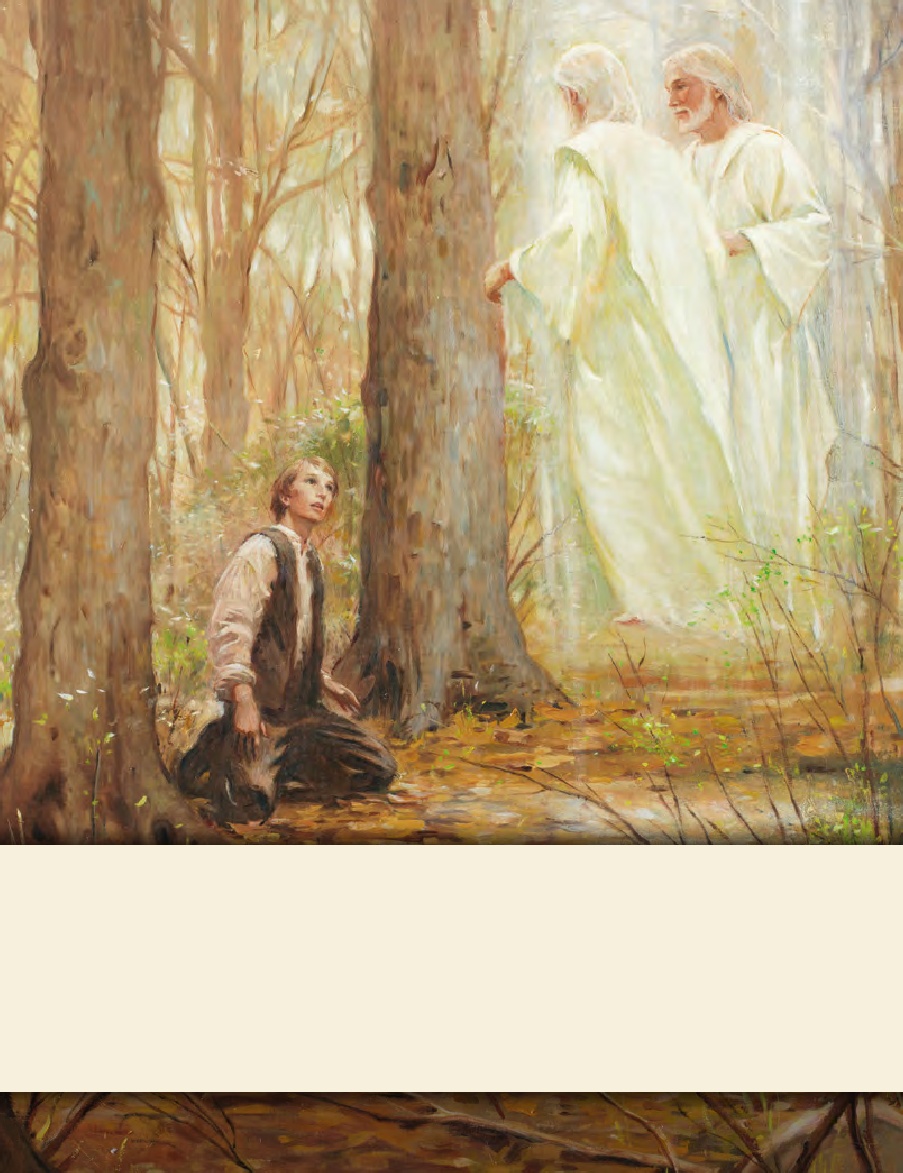 LESSON 15
SEMINARY
Doctrine and Covenants 
and Church History
LESSON 83
Doctrine and Covenants 78-80.
LESSON 83
Doctrine and Covenants 78:1–16
“The Lord commands the Prophet Joseph Smith to organize the United Firm”
LESSON 83
How can money be used for evil purposes?
How can money be used to advance good causes?
“This revelation originally instructed the Prophet, Sidney Rigdon, and Newel K. Whitney to travel to Missouri and organize the Church’s mercantile and publishing endeavors by creating a ‘firm’ that would oversee these efforts, generating funds for the establishment of Zion and for the benefit of the poor. This firm, known as the United Firm, was organized in April 1832 and disbanded in 1834 (seesection82). Sometime after its dissolution, under the direction of Joseph Smith, the phrase ‘the affairs of the storehouse for the poor’ replaced ‘mercantile and publishing establishments’ in the revelation, and the word ‘order’ replaced the word ‘firm.’”
LESSON 83
Doctrine and Covenants 78:3-4.
3 For verily I say unto you, the time has come, and is now at hand; and behold, and lo, it must needs be that there be an organization of my people, in regulating and establishing the affairs of the storehouse for the poor of my people, both in this place and in the land of Zion—
4 For a permanent and everlasting establishment and order unto my church, to advance the cause, which ye have espoused, to the salvation of man, and to the glory of your Father who is in heaven;
What is the cause that the Lord wanted to advance through the establishment of this firm?
The salvation of mankind.
What are some ways that money can be used to advance the cause of salvation?
Doctrine and Covenants 78:5-6.
5 That you may be equal in the bonds of heavenly things, yea, and earthly things also, for the obtaining of heavenly things.
6 For if ye are not equal in earthly things ye cannot be equal in obtaining heavenly things;
How would assisting the poor help the Saints become “equal in earthly things”?
LESSON 83
What “heavenly things” do you think the Lord desires us to be equal in?
How can being equal in earthly things allow us to be equal in obtaining heavenly things?
Doctrine and Covenants 78:7.
For if you will that I give unto you a place in the celestial world, you must prepare yourselves by doing the things which I have commanded you and required of you.
In what ways do you think caring for the poor would prepare the Saints to inherit the celestial kingdom?
What principle can we learn from this verse that applies to us today?
Obedience to the Lord’s commandments prepares us for a place in the celestial kingdom.
LESSON 83
“It is not enough for anyone just to go through the motions. The commandments, ordinances, and covenants of the gospel are not a list of deposits required to be made in some heavenly account. The gospel of Jesus Christ is a plan that shows us how to become what our Heavenly Father desires us to become” (“The Challenge to Become,” Ensign, Nov. 2000,32).
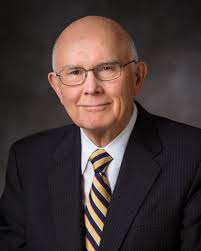 President 
Dallin H. Oaks
How can understanding the Lord’s purpose for giving us commandments help us obey Him with greater faithfulness?
Doctrine and Covenants 78:8-9.
8 And now, verily thus saith the Lord, it is expedient that all things be done unto my glory, by you who are joined together in this order;
9 Or, in other words, let my servant Newel K. Whitney and my servant Joseph Smith, Jun., and my servant Sidney Rigdon sit in council with the saints which are in Zion;
With whom were these three men commanded to sit in council?
LESSON 83
Doctrine and Covenants 78:17-22.
“The Lord describes the blessings available to those who keep His commandments”
LESSON 83
Why are you more appreciative of these gifts or blessings now?
How do you think this can relate to the blessings that our Heavenly Father has prepared for us?
Doctrine and Covenants 78:17-18.
17 Verily, verily, I say unto you, ye are little children, and ye have not as yet understood how great blessings the Father hath in his own hands and prepared for you;
18 And ye cannot bear all things now; nevertheless, be of good cheer, for I will lead you along. The kingdom is yours and the blessings thereof are yours, and the riches of eternity are yours.
Why is it sometimes difficult for us to understand the blessings the Lord has in store for us?
What invitation does the Lord give to us?
To be of good cheer.
How can knowing that the Lord “will lead [us] along” (D&C 78:18) through the things we cannot understand or bear help us be of good cheer?
LESSON 83
Doctrine and Covenants 78:19.
And he who receiveth all things with thankfulness shall be made glorious; and the things of this earth shall be added unto him, even an hundred fold, yea, more.
What did the Lord say will happen for those who choose to receive all things with thankfulness?
If we receive all things with thankfulness, the Lord will multiply our blessings.
Why do you think the Lord would multiply blessings for those who receive all things with thankfulness?
How can choosing to receive all things with thankfulness also help us to be of good cheer?
Doctrine and Covenants 78:20-22.
20 Wherefore, do the things which I have commanded you, saith your Redeemer, even the Son Ahman, who prepareth all things before he taketh you;
21 For ye are the church of the Firstborn, and he will take you up in a cloud, and appoint every man his portion.
22 And he that is a faithful and wise steward shall inherit all things. Amen.
LESSON 83
Doctrine and Covenants 79-80.
“Jared Carter, Stephen Burnett, and Eden Smith are called to serve missions”
LESSON 83
Doctrine and Covenants 79.
Doctrine and Covenants 80.
1 Verily I say unto you, that it is my will that my servant Jared Carter should go again into the eastern countries, from place to place, and from city to city, in the power of the ordination wherewith he has been ordained, proclaiming glad tidings of great joy, even the everlasting gospel.
2 And I will send upon him the Comforter, which shall teach him the truth and the way whither he shall go;
3 And inasmuch as he is faithful, I will crown him again with sheaves.
4 Wherefore, let your heart be glad, my servant Jared Carter, and fear not, saith your Lord, even Jesus Christ. Amen.
1 Verily, thus saith the Lord unto you my servant Stephen Burnett: Go ye, go ye into the world and preach the gospel to every creature that cometh under the sound of your voice.
2 And inasmuch as you desire a companion, I will give unto you my servant Eden Smith.
3 Wherefore, go ye and preach my gospel, whether to the north or to the south, to the east or to the west, it mattereth not, for ye cannot go amiss.
4 Therefore, declare the things which ye have heard, and verily believe, and know to be true.
5 Behold, this is the will of him who hath called you, your Redeemer, even Jesus Christ. Amen.